Repræsentantskabsmøde 
15. april 2012
Dansk Fægte-Forbund
DFF 2011
Sportslige resultater
Økonomi for forbundet fremover
Vores vision 
Udfordringer
Ånden i forbundet
Sportslige resultater
Frederik v. d. Osten nr 1 i europa, og nummer 1 på verdensranglisten 
Masser af NM'er
Flere medaljer til junior world cups!
Mange top 8 placeringer i cadet circuit
Mange stævner i Danmark – FIE-satelliter – DM'er – NM – rangliste stævner – cupper 
Nye stævner – Hold DM for børn + bykamp i Østdanmark.
Økonomi fremover
De små forbund – ekstra støtte
Mere projektorienteret verden
Fokus på vækst 
Teamdanmark støtte?
DIF støtte?
Andre muligheder?
Vækst i alle fægteklubber?
Nej, kun for dem som vil
Vi laver rigeligt allerede?
Hvem er det vi arbejder for-                   Bredde eller elite?
Fuldtidsansat udviklingskonsulent!
STANDARD-TEKSTSTØRRELSER
Vision
Ændring af tekst i sidefod:
1. Vælg ’vis’ i topmenuen
2. Vælg ’sidehoved og 	sidefod’
3. Skriv titel på præsentation 	ind i tekstfeltet
4. Tryk ’anvend på alle’
Brødtekst starter uden bullet,18 pkt, hvis du vil have bullet brug ’Forøge/Formindske indryk’ for at få de forskellige størrelser frem
Vi vil være et innovativt
og professionelt OL forbund, 
der tilbyder attraktiv fægtning for alle
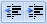 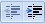 Vision – Mange skridt i den rigtige retning
Ophardt systemet
Gratis national licens
En udviklingskonsulent med fokus på at udvikle klubberne
Godt fungerende udvalg
Stabil bestyrelse – fast kurs
Ny projektleder i afsluttende år af forberedelseprojektet (Michael Gyes)
Udfordringer
Økonomi

Næste skridt kan kun ske i samarbejde med klubberne
Ånden i forbundet
Vi har en åben dialog
Vi har plads til uenighed
Vi arbejder mod fremtidige mål, sammen
Husk hvad vi kæmper for
B&U udvalget
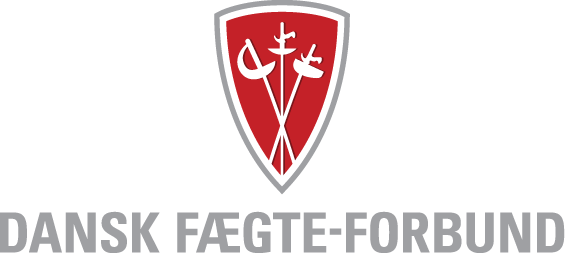 B&U 2011


B&U Udvalgets opgaver 2011
Piger i fægtesporten - tøsetræf
Fægtemærkeordning
”Hjælp, mit barn går til fægtning” – en fægtehåndbog for nye fægtere og forældre
Div. inspirationsmateriale
Godt Idrætsmiljø for unge, Hillerød
Forældredag Øst og Vest aflyst
Sociale aktiviteter på tværs af klubber ingen tilslutning

B&U Udvalgets indsatsområder 2011
B&U ranglister –  opdatering
Stævneafvikling B&U – reglement
Styrkelse af stævnedeltagelse til danske ranglistestævner
	- Deltagelse af klubber fra udlandet
	- Deltagelse Øst-Vest Danmark
Udarbejdelse af skema til udviklingssamtaler for den enkelte fægter
	- Træner/fægter/forældre deltagelse
	- Frivillighed
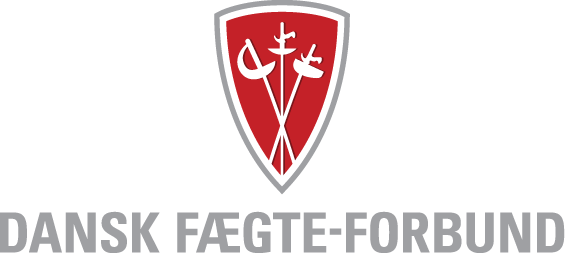 B&U Udvalgets opgaveark for DFF Handlingsplan 2012-2013
DFF vil få flere til at fægte
- Rekruttering og fastholdelse af medlemmer
Fokus: Voksne motionister, teenagere, fleksibelt, mangfoldigt, attraktivt, innovativt

Sommerlejer Bramming
Fægtemærkeordning
B&U hvervelejre – ferieskoler
Familietræningsprojekt
B&U Daglejer København



Rekruttering og fastholdelse af medlemmer

	- Fægtemærkeordning           Prøver og diplom til stævner – sjovere at deltage 				     Rekruttering af undomsstrænere og dommere
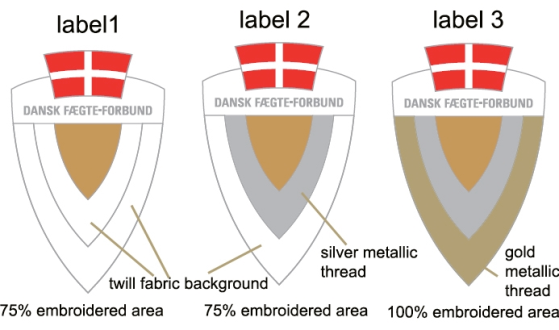 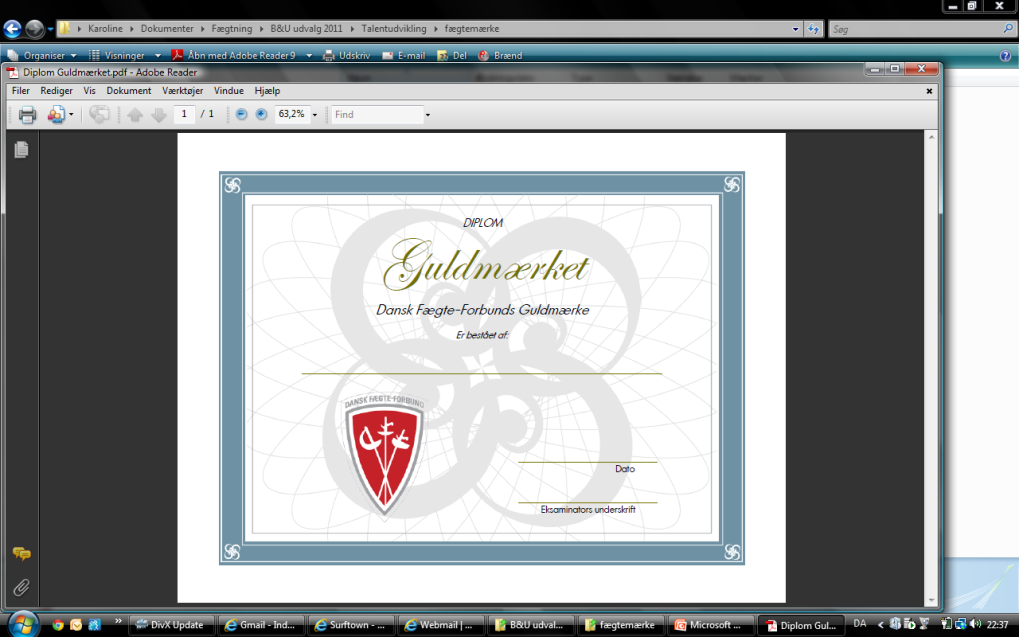 B&U Udvalgets opgaveark for DFF Handlingsplan 2012-2013
DFF vil udvikle frivilligheden i fægtesporten
Rekruttering og fastholdelse af frivillige
Fokus: Systematisk kompetenceudvikling, incitament, barrierefjernelse, DFF-ånd

Arrangementer Øst og Vest Danmark
Unge-lederarrangement m. socialt fokus, f.eks udflugt, fest
Lederkursus – ”Sådan aktiverer I jeres forældre”, aftenkursus
Introkursus for forældre – 1. dagskursus



Rekruttering af frivillige og fastholdelse af B&U medlemmer
	Skema til udviklingssamtaler for den enkelte fægter
	- Stævnedeltagelse, mål, forventninger?

	- Frivillighed           Kontaktinformation til forældre og interesse for frivilligt arbejde
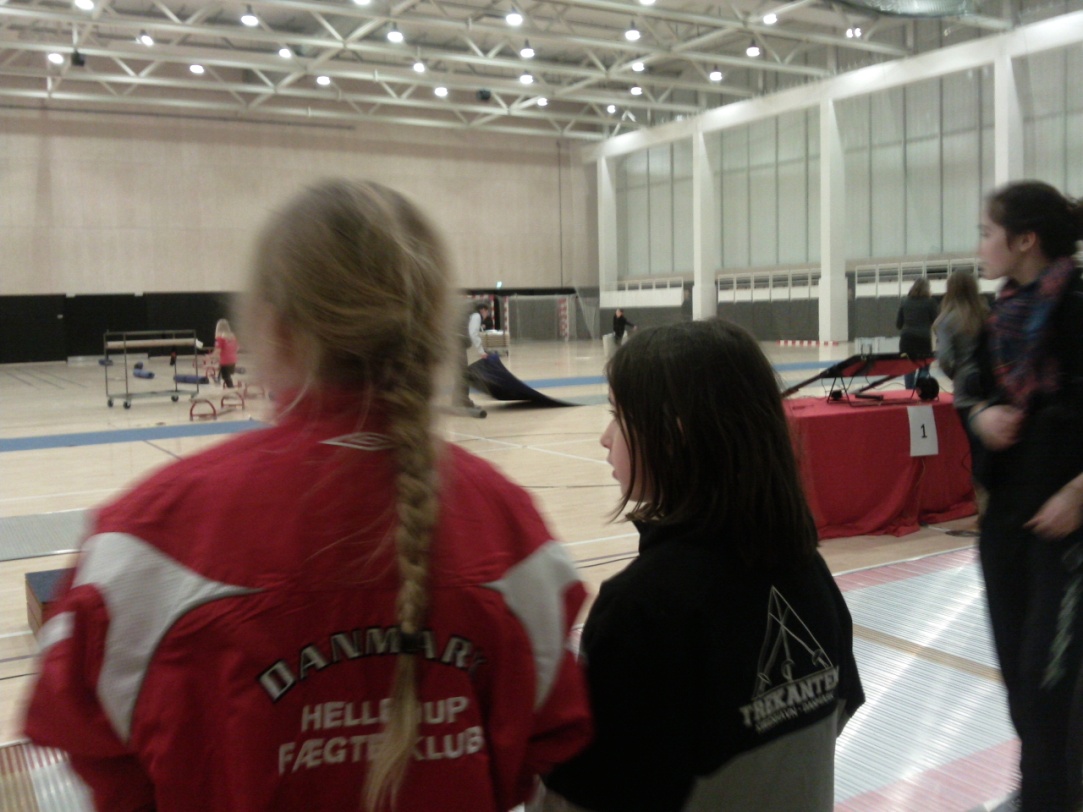 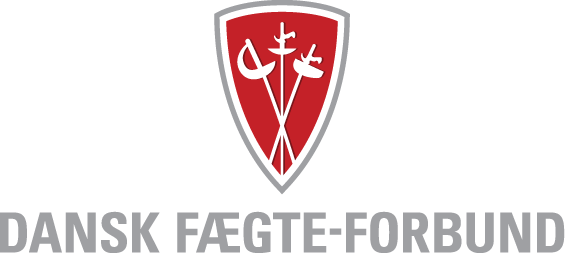 B&U Udvalgets opgaveark for DFF Handlingsplan 2012-2013
DFF vil styrke fægtesportens samfundsmæssige ansvar
Fokus: sundhed, demokrati, inklusion, socialt, forebyggelse

Sundhed – rekruttering
Udviklingspuljens afs. 6  - Skoleforløb m. skriftlig samarbejdsaftale mellem institution, klub og DFF
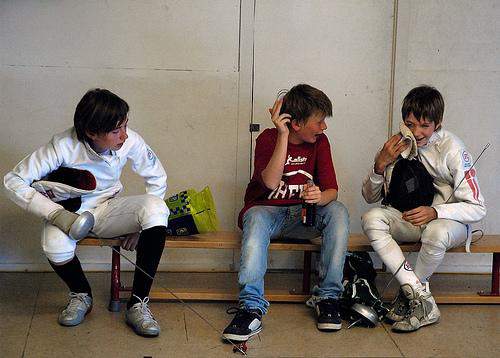 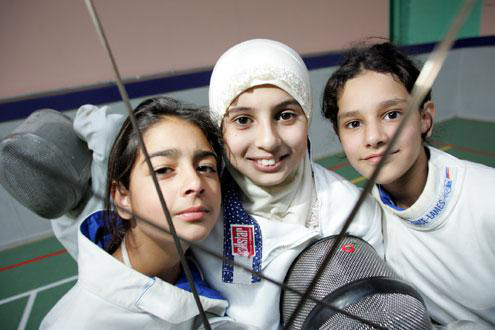 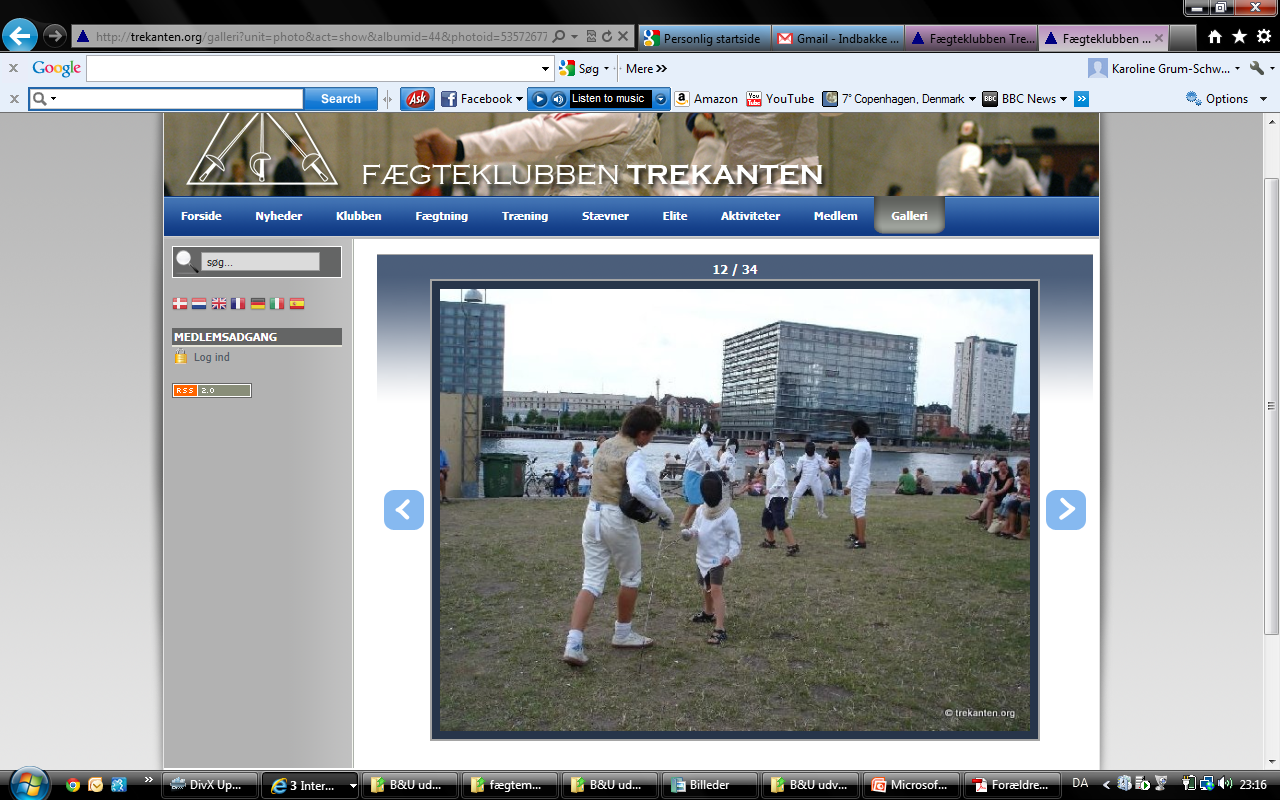 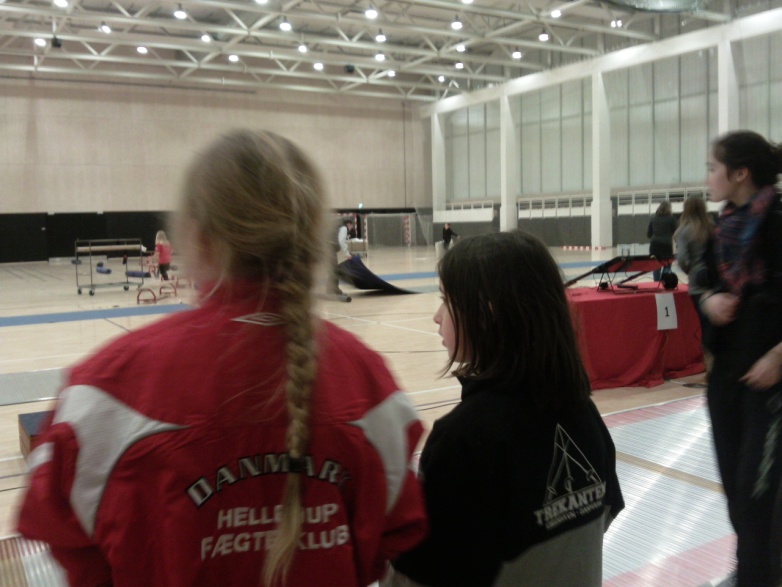 B&U Udvalgets opgaveark for DFF Handlingsplan 2012-2013
DFF vil værne og styrke mangfoldigheden i fægtning
Nye organisationsformer, køn, dicipliner, talent – og elite

Talentudvikling – B&U
B&U Træningssamlinger m.h.p. talentudvikling til og med Kadet






DFF Talentpolitik, -strategier og handlingsplan for B&U
	Sportslige mål 2016 og 2020: Ungdoms OL, EM og VM


	TUP afsluttes 2012          Hvordan sikre vi at B&U talenterne vil udvikles og styrkes?
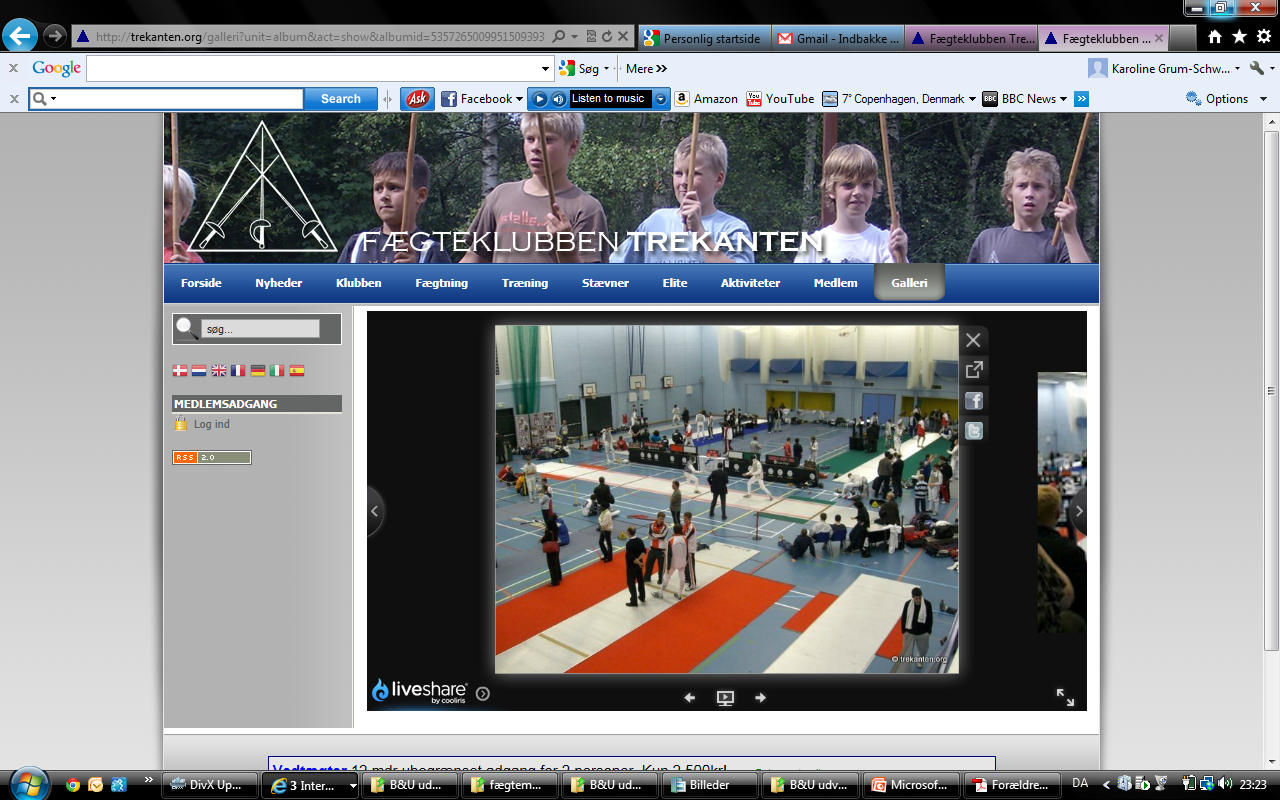 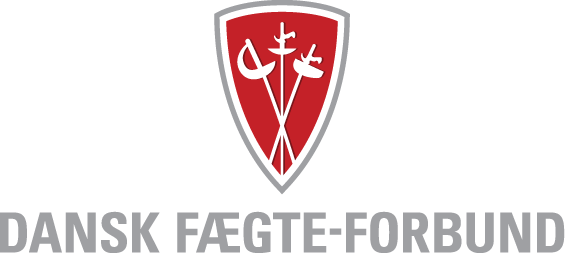 B&U Udvalgets opgaveark for DFF Handlingsplan 2012-2013
DFF – Kommunikation og Nationale konkurrencer

B&U Rangliste
B&U Rangliste – Større (national) deltagelse ved ranglistestævner for B&U. Min. 6 deltagere i hver kategori – Præmie til rangliste vindere.
Udarbejd sæsonplan, ranglistetilpasning til ny sæson, stævnetildeling og præmiering af ranglistevindere.
Udviklingspuljens afs.4 støttes stævneafholdende klubber økonomisk til at tiltrække udenlandske deltagere. 


Ophardt implementeres i klubberne til afvikling af B&U ranglistestævner
	- Online indbydelser, registrering og stævneresultater
	- Fægtere registreres i systemet med alder, våben, klub o.s.v.

	Udbytte          Informationer om fægtere og ranglister opdateres i systemet
Eliteudvalget
Eliteudvalget
Status for nyt eliteudvalg

Udtagelseskriterier

Struktur for udtagelse af fægtere og afvikling af internationale mesterskaber

DFF, klubber og landstrænere
Eliteudvalget
Holdsatsning OL 2016

Støtte til ekstra overnatninger

Betaling af stævnegebyrer

Rejsegodtgørelse i forbindelse med talent- og elitetræningssamlinger
Eliteudvalget
Handlingsplaner 2012-13:

Elitestrategi og politik

Talentudvikling - Team Danmark og DIF

Sponsorarbejde

Kommunikation
Breddeudvalget
Breddeudvalg 2011


Medlemmer:
Valgt på Repræsentantskabsmødet:
Carsten Mulvad, Fægteforeningen Amleth (Genopstiller ikke) 
Kim Bruun Petersen, Trekanten Fægteklub (Genopstiller)

Udpeget af bestyrelsen:
Per Frimann, Slagelse Fægteklub (udtrådt i oktober) (Genopstiller ikke)

Deltager i alle møder:
Udviklings konsulent Martin Wiuff
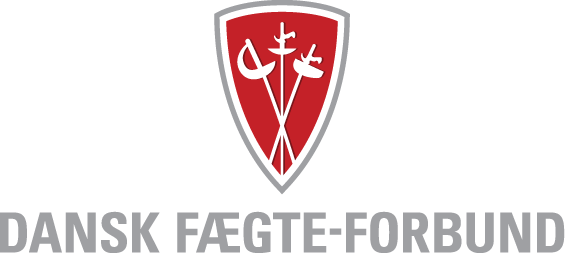 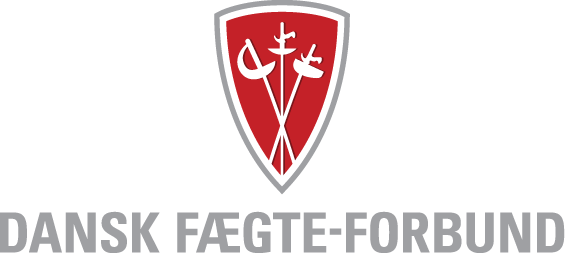 Breddeudvalg 2011


Udvalgets opgaver 2011
Uddeling fra udviklingspuljen
Mål og Handlingsplan for Bredde og B&U 2012-2013, ved Martin Wiuff 
Udkast til regler for rangliste stævner, ved Martin Wiuff 
Budget for udvalget i 2012
Årshjul

Udvalgets indsatsområder 2011
Senior rangliste 
Skolesamarbejdsaftale
En ny klub etableret (Gilleje Fægteklub)
Veteranudvalget
Veteranudvalget
Aktiviteter for veteraner 2011-12 , 

Veteran træning 3 gange per uge

Deltaget i EM for veteraner i Hénin-Beaumont, Frankrig med  5 deltagere samt træner og ledsagere i alt 10  personer

Deltaget i Em for Medical  people i Dillingen , Tyskland. Her fik vi en europamester og en 3. plads

Deltaget i veteran turnering i Lübeck, Tyskland
Veteranudvalget
Afholdt  DM for Veteraner

Afholdt et Julestævne for veteraner

Udtaget og tilmeldt 2 hold et kårde og et fleuret til EM for hold i Kalmar, Sverige maj 2012

Vi planlægger at deltage ved VM for veteraner i Østrig oktober 2012

Derudover har veteranerne hjulpet  ved våben kontroller og som stævne arrangører samt som stævnelæger, endvidere sidder der veteraner i diverse udvalg
Lægegruppen
Lægegruppen i DFFOverkirurg Jørgen P. Kock og  Overkirurg Anders P. Andersson
Lægegruppen blev oprettet med det formål at overholde bestem-melserne ved world cup stævner samt at rådgive ved idrætsmedicinske emner angående skader og træning. Fie’s bestemmelser:

Da dette papir findes, må det overholdes for at forbundet ikke skal blive erstatningspligtig ved en alvorlig eller fatal skade, og for at lægen ikke risikerer en påtale fra sundhedsstyrelsen
http://www.fie.ch/download/charges/CHM/en/Medcahier%20English.pdf
Vi har opbygget en akut kuffert med det nødvendige udstyr til første-hjælp af alvorlige skader, samt til primær behandling af almindeligt forekommende skader og sygdomme.
Kufferten er stationeret i Anderssons klinik, hvorfra den bliver vedligeholdt.
Lægegruppen i DFF
Vi har været på et efteruddannelses kursus i akut idrætsmedicin.

Det ligger ligefor at starte rådgivningen ved profylaksen, hvorfor vi skrev et sæt hygiejne anbefalinger:
www.clinisoft.dk/Clinisoft/hyg.htm

Vi forbereder en time om idrætsmedicin ved et Træner-udviklingsseminar i maj 2012